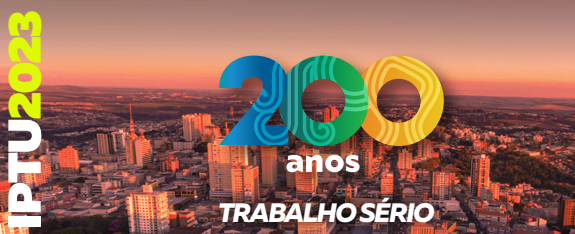 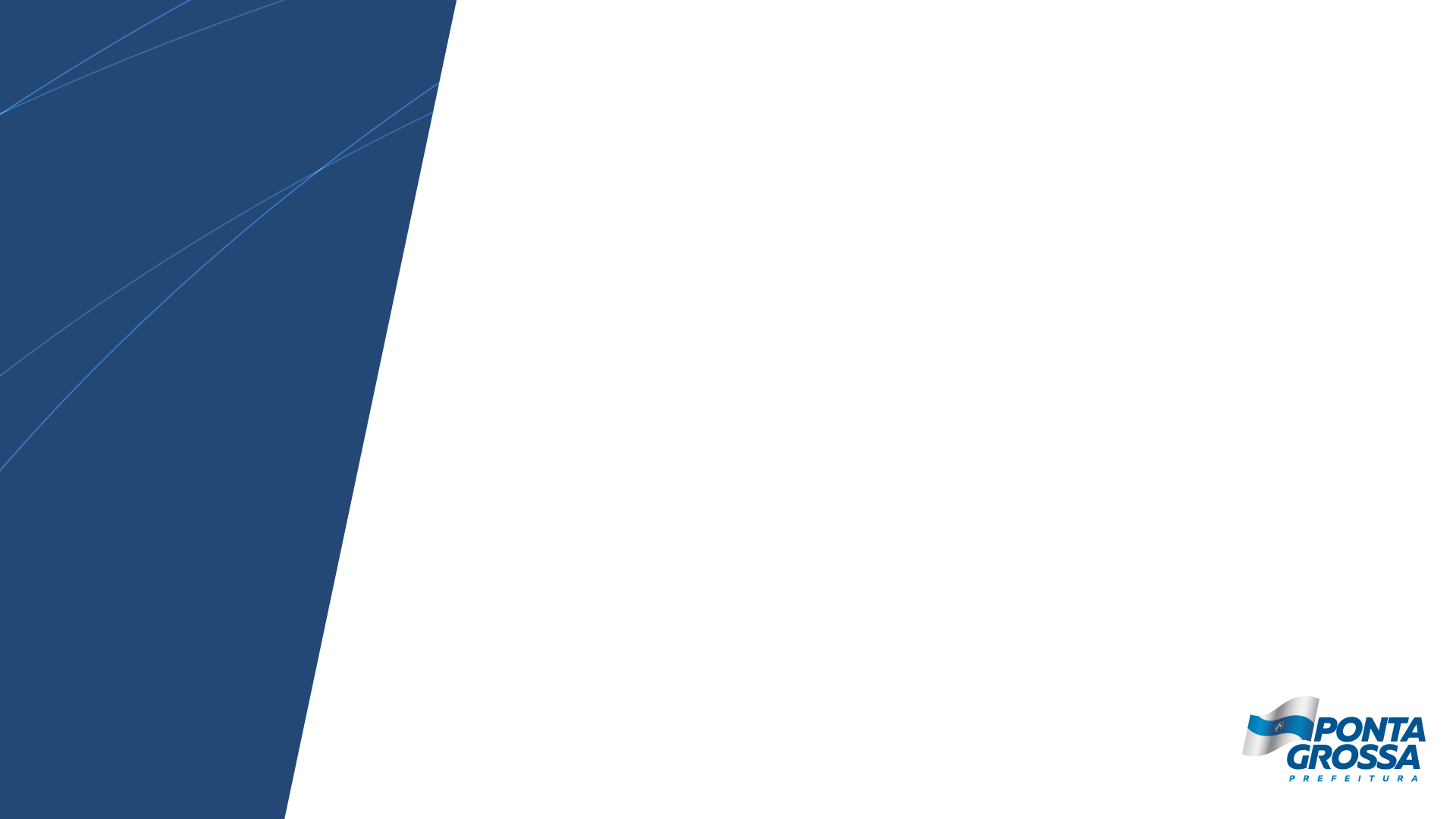 Prazos
Pagamento a vista cota Única:  31/03.
Pagamento parcelado em 10 vezes: 1ª Parcela 31/03, demais todo dia 20  de cada mês: 20/04, 20/05 , 20/06 .......
Isenção: 31/10/2023
Revisão: 30/05/2023
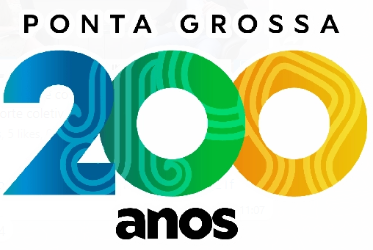 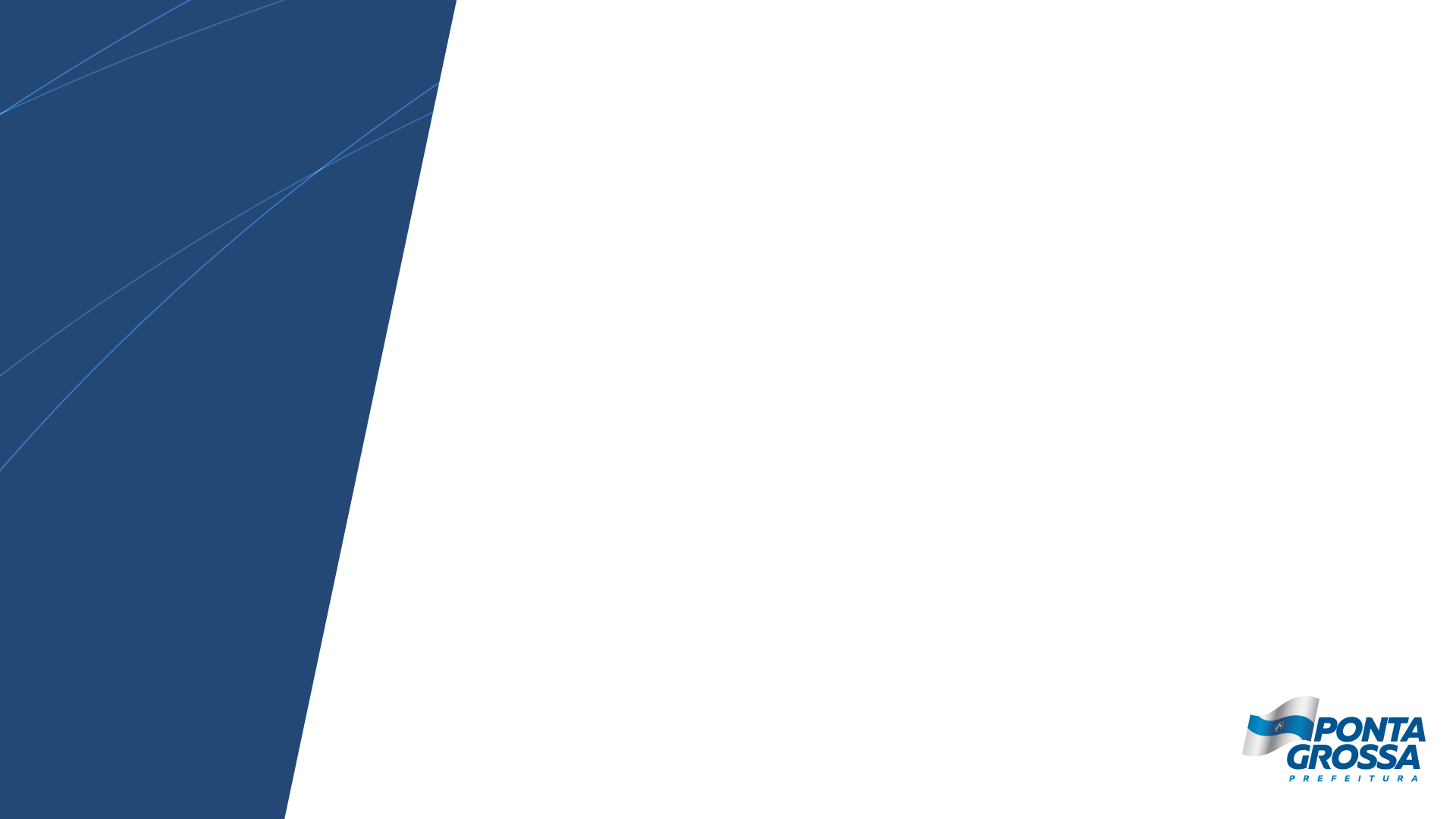 Reajuste
Inflação do Período: 5,3541% IPTU e Taxa de Lixo
Desconto Pagamento  a Vista
15% sobre o valor devido de IPTU para quem não possuir divida com o Município
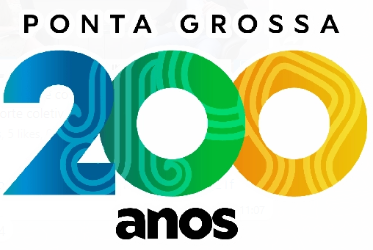 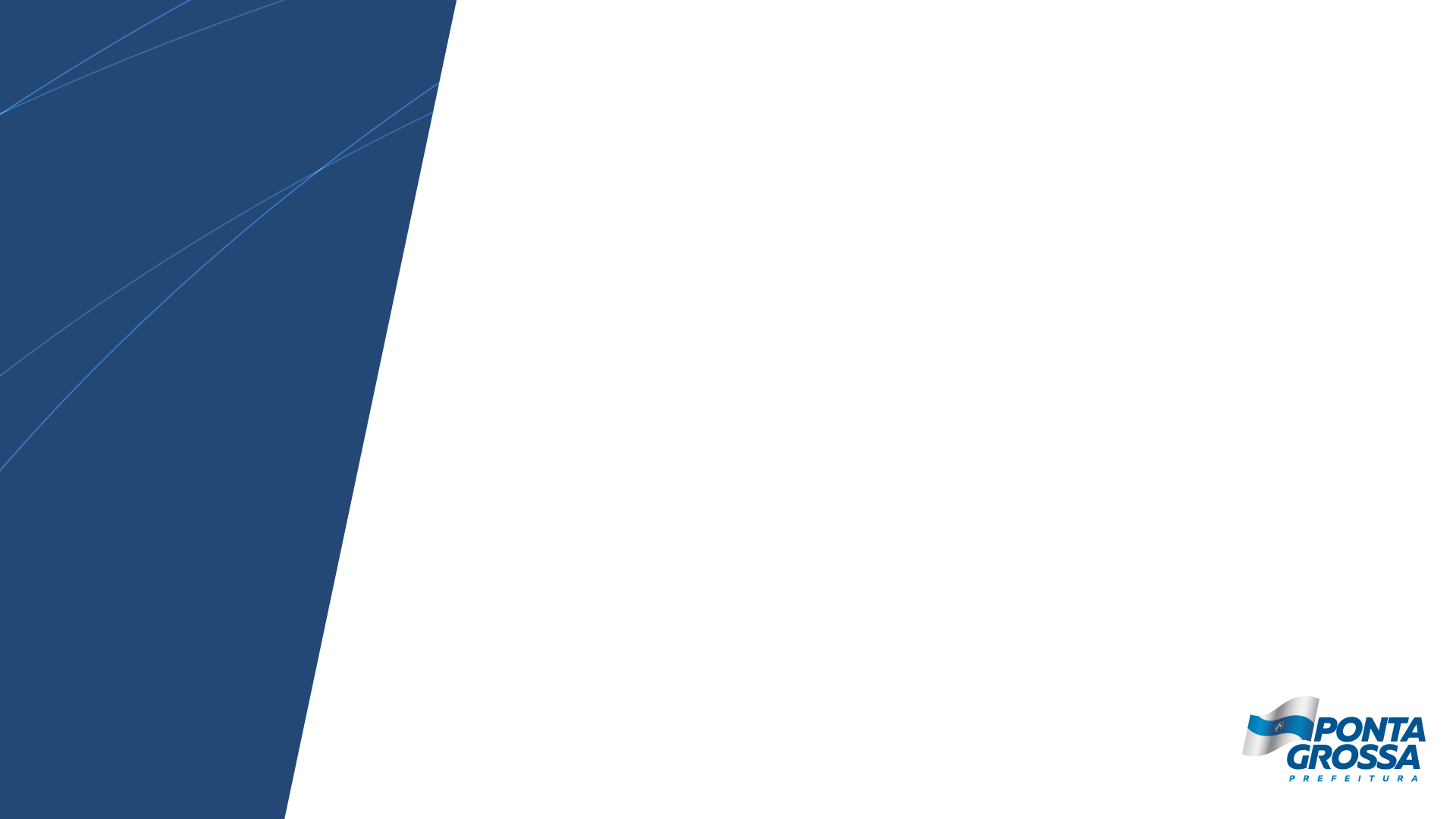 Comparativo dos Descontos
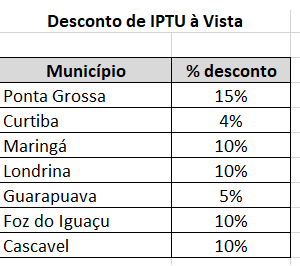 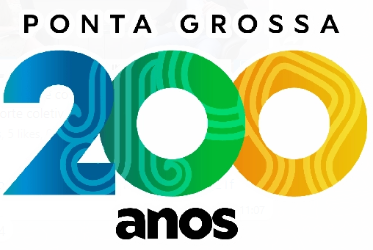 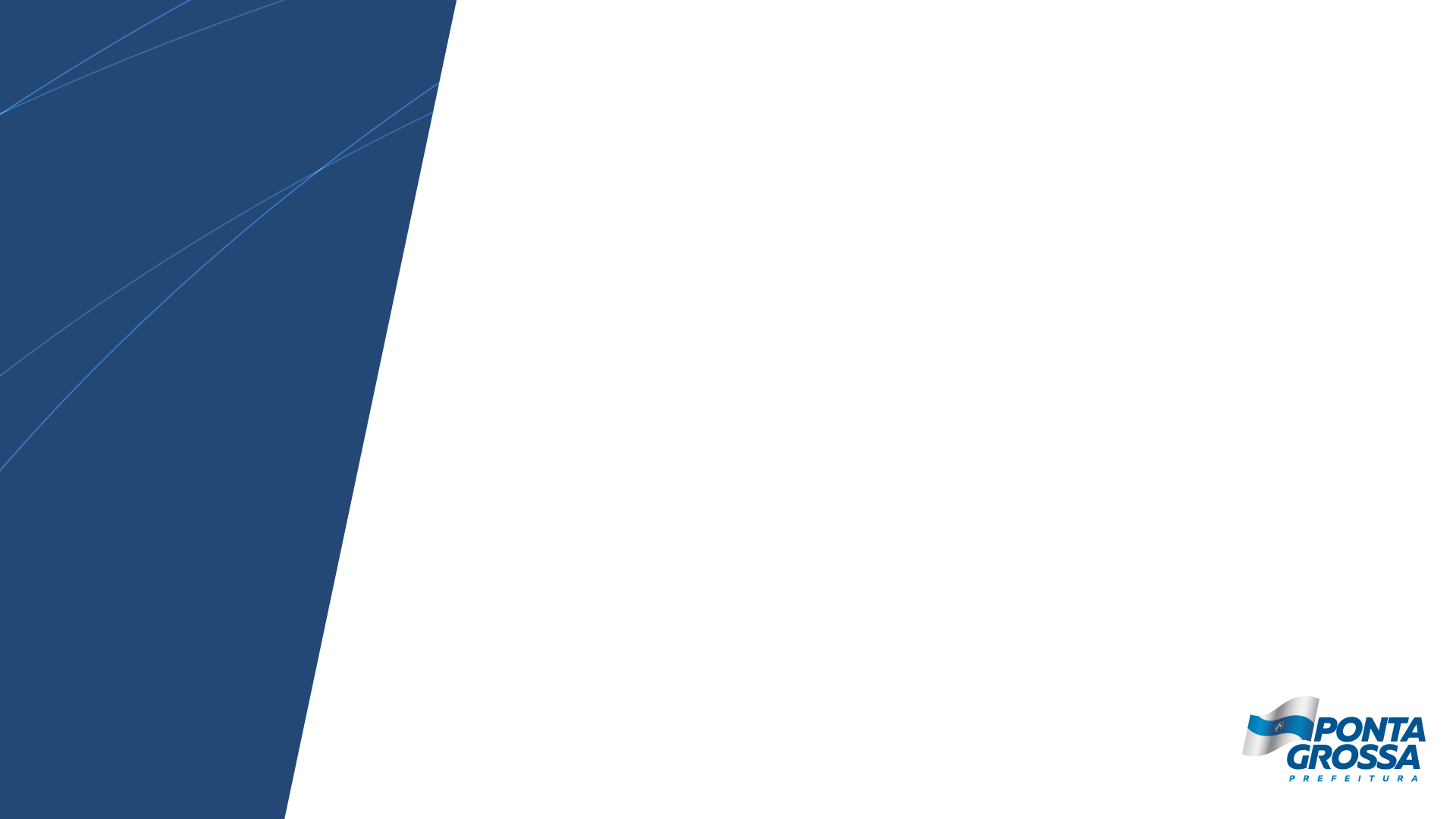 Valores lançados
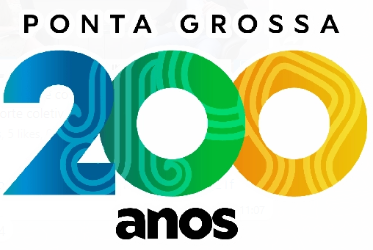 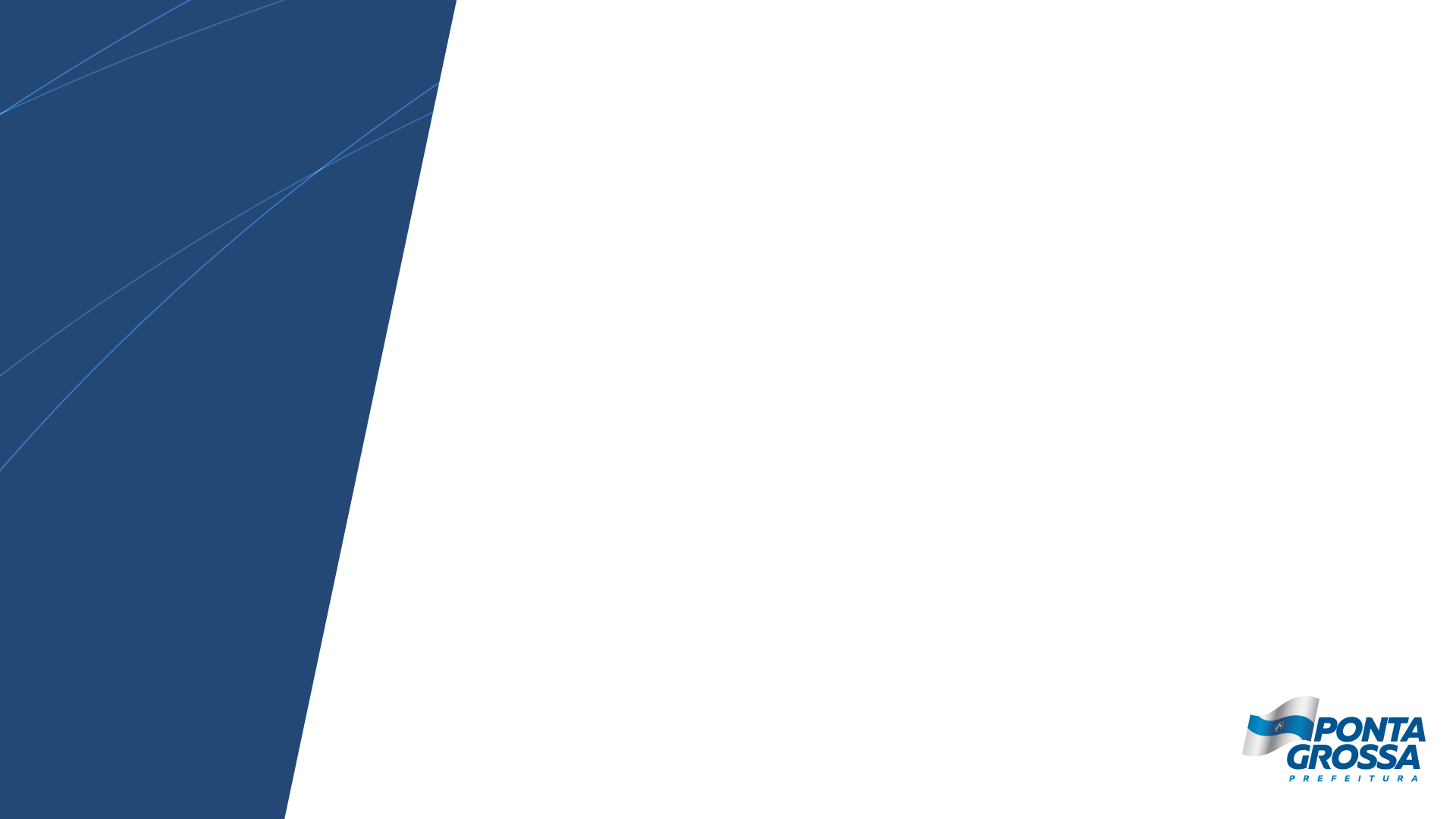 Comparativo 2022/2023
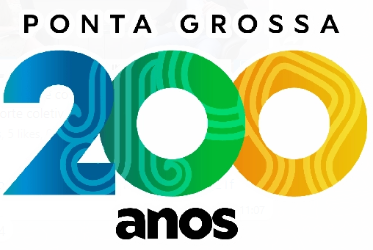 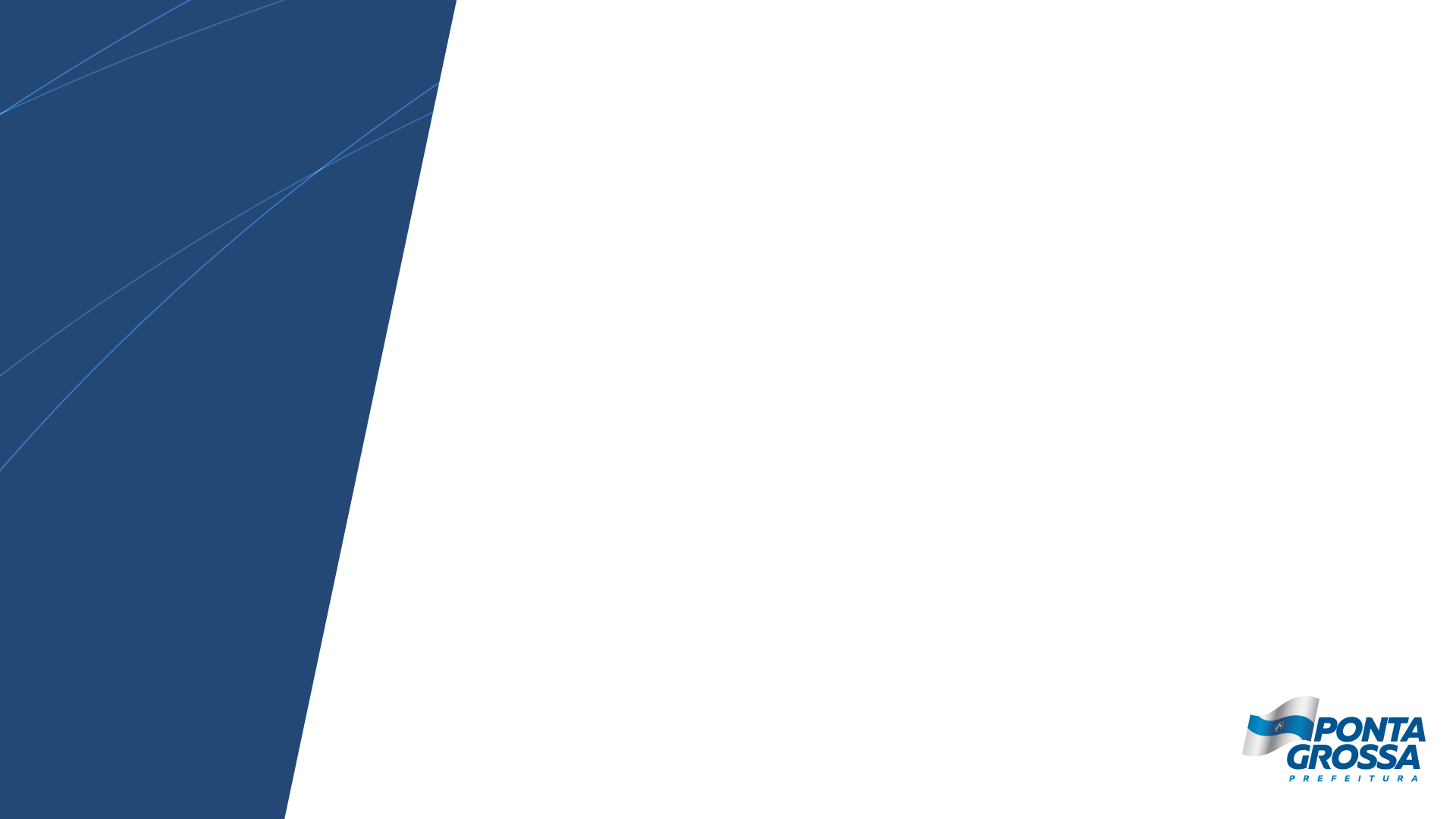 Alteração para 2023/2024
1 – Envio por boleto da cota única e primeira parcela;

2- Último ano de envio do boleto pelo correio;

3 – Possibilidade de pagamento em qualquer banco via PIX;

4 – Possibilidade de recebimento do IPTU via WatsApp.
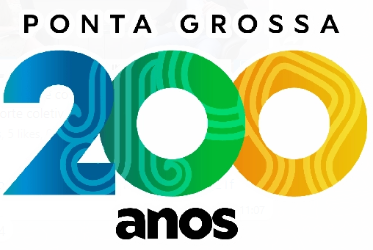 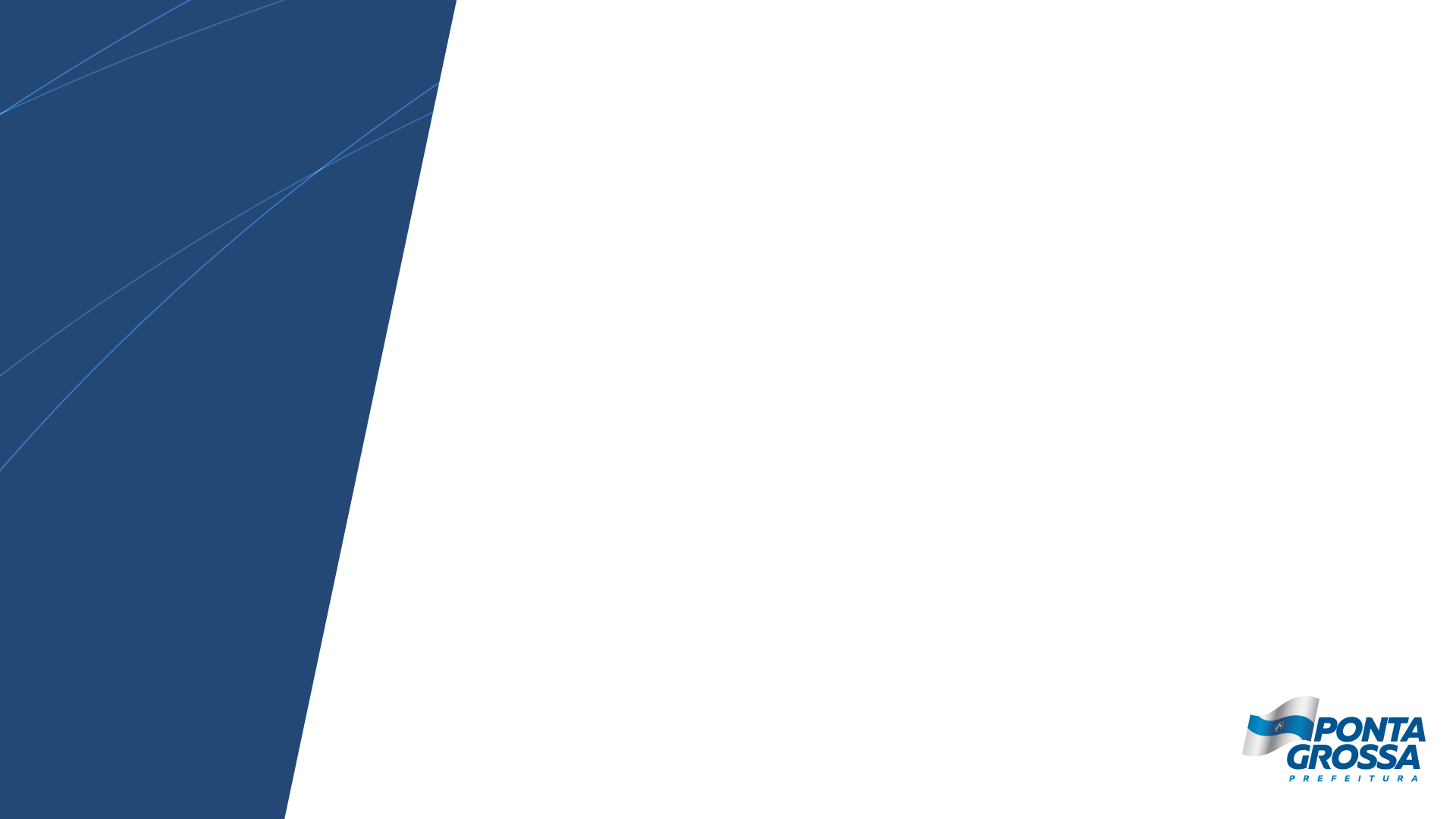 Informações Boleto
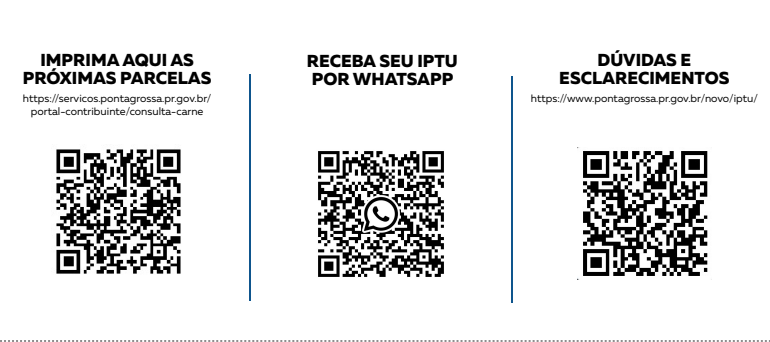 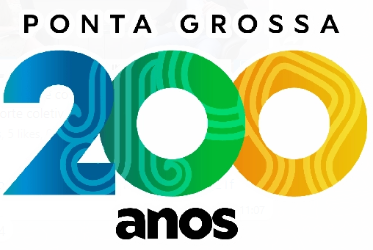 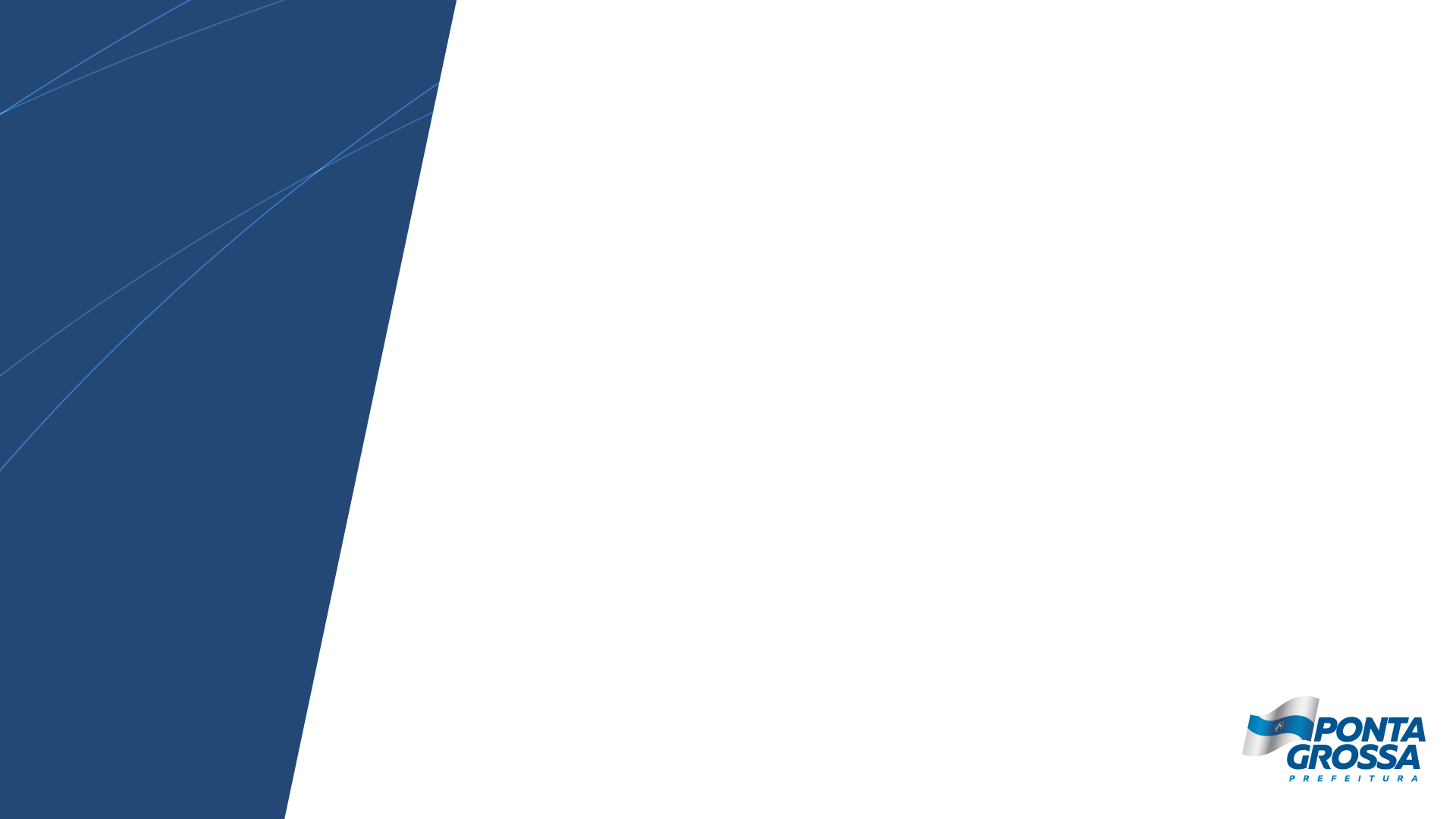 Impressão Parcelas/Cota Única
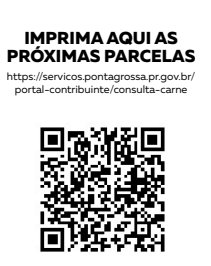 https://servicos.pontagrossa.pr.gov.br/ portal-contribuinte/consulta-carne
Obs: número do cadastro
Disponível para impressão : 06/02/2023
Envio para o contribuinte: final de 02/2023
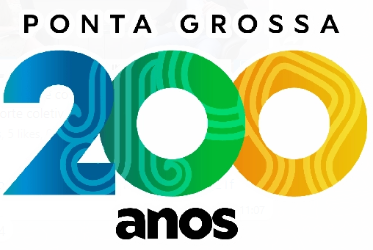 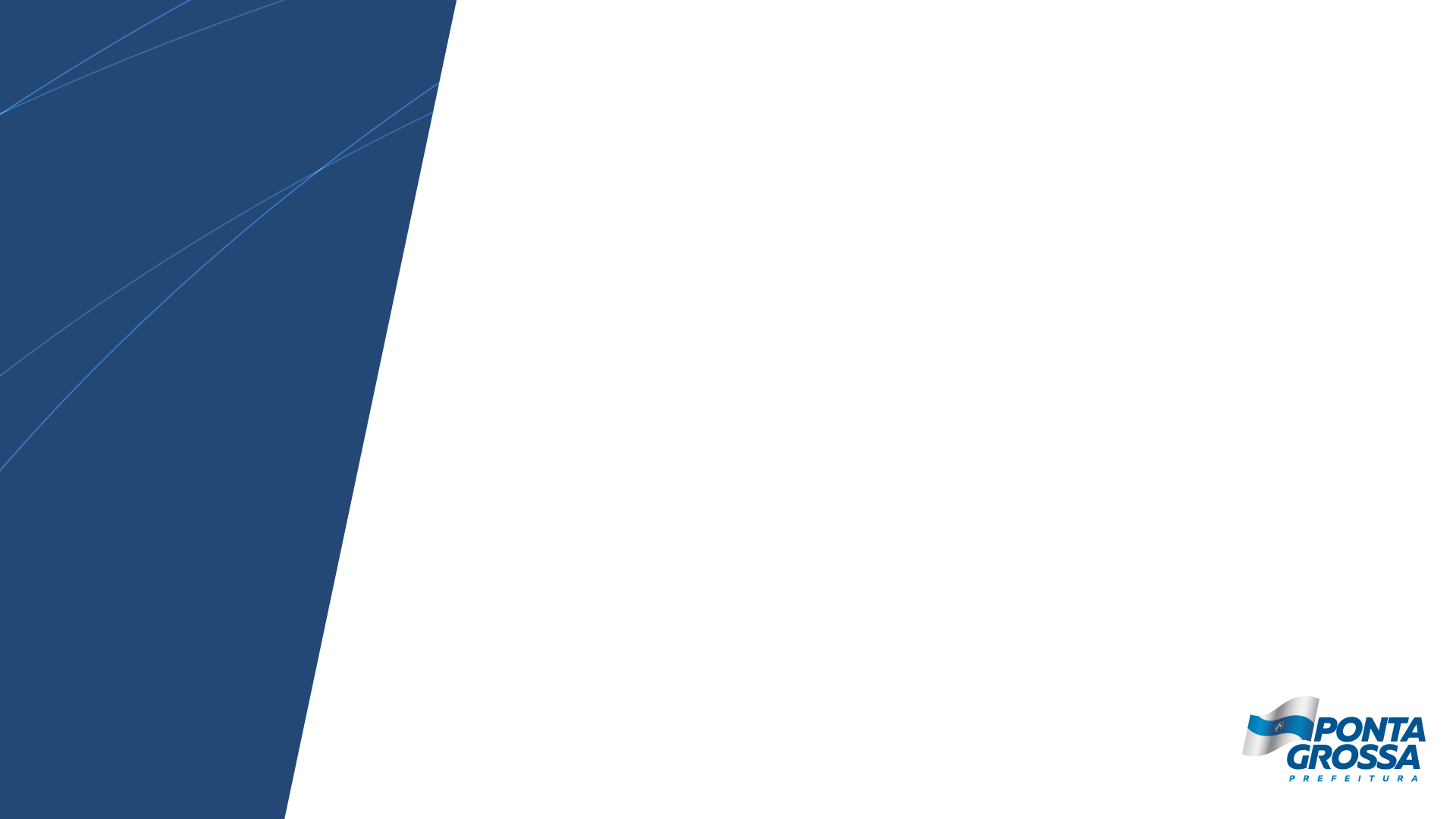 Receba seu IPTU por WatsAPP
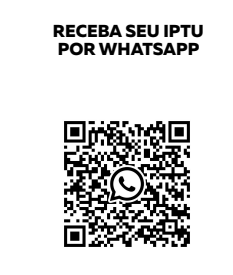 1 – 2023 - Disponível para 2ª Parcela em diante;
2 – 2024 – Cota única e demais parcelas
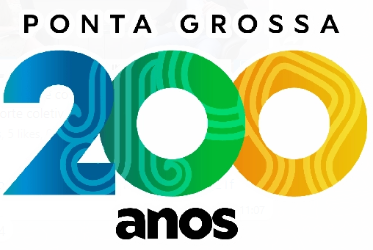 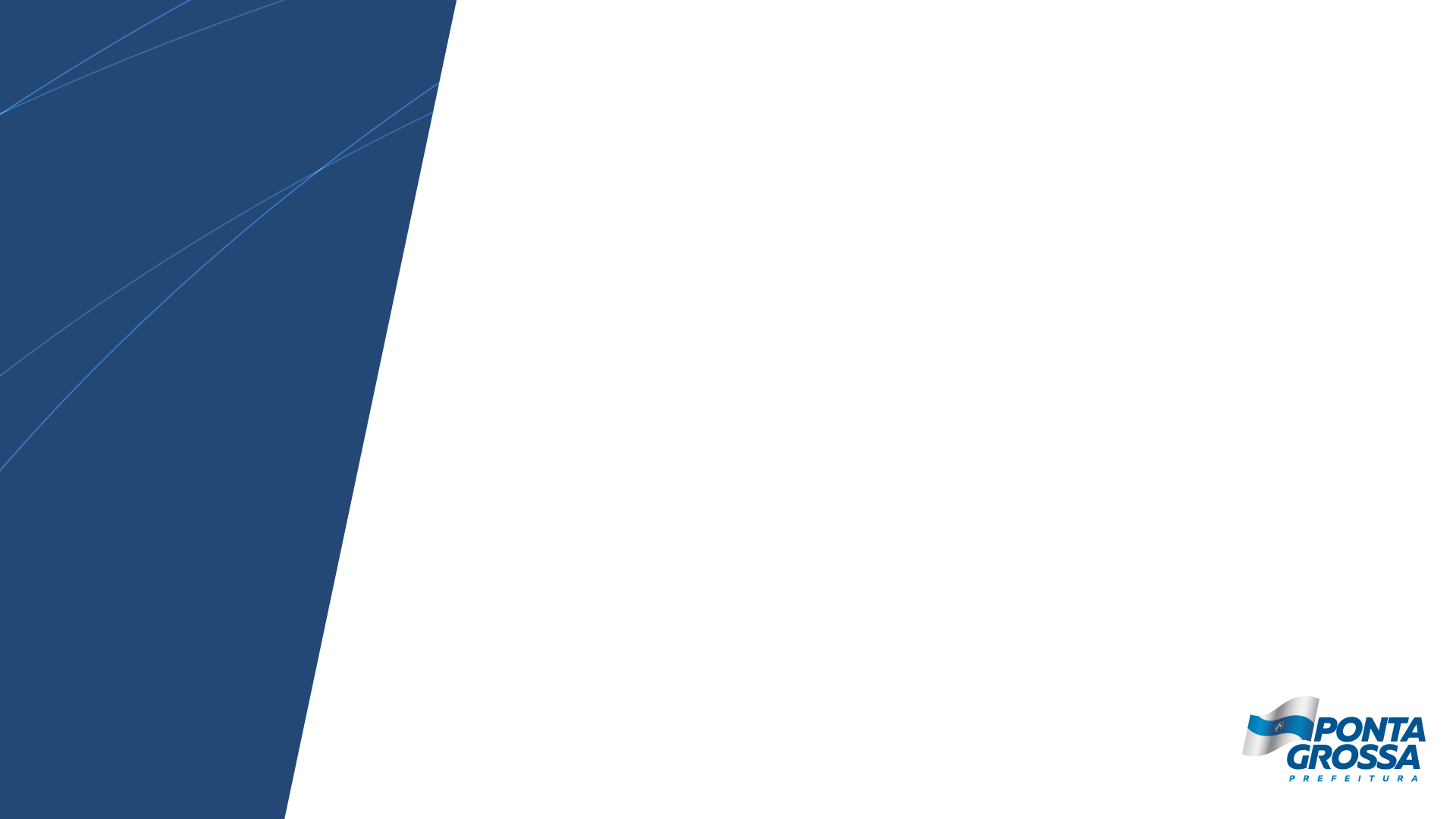 Dúvidas e esclarecimentos
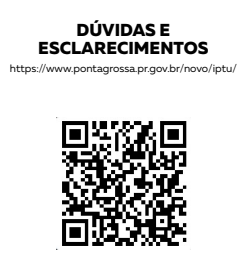 https://www.pontagrossa.pr.gov.br/novo/iptu/
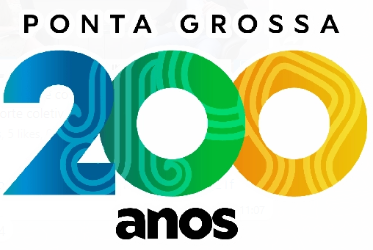 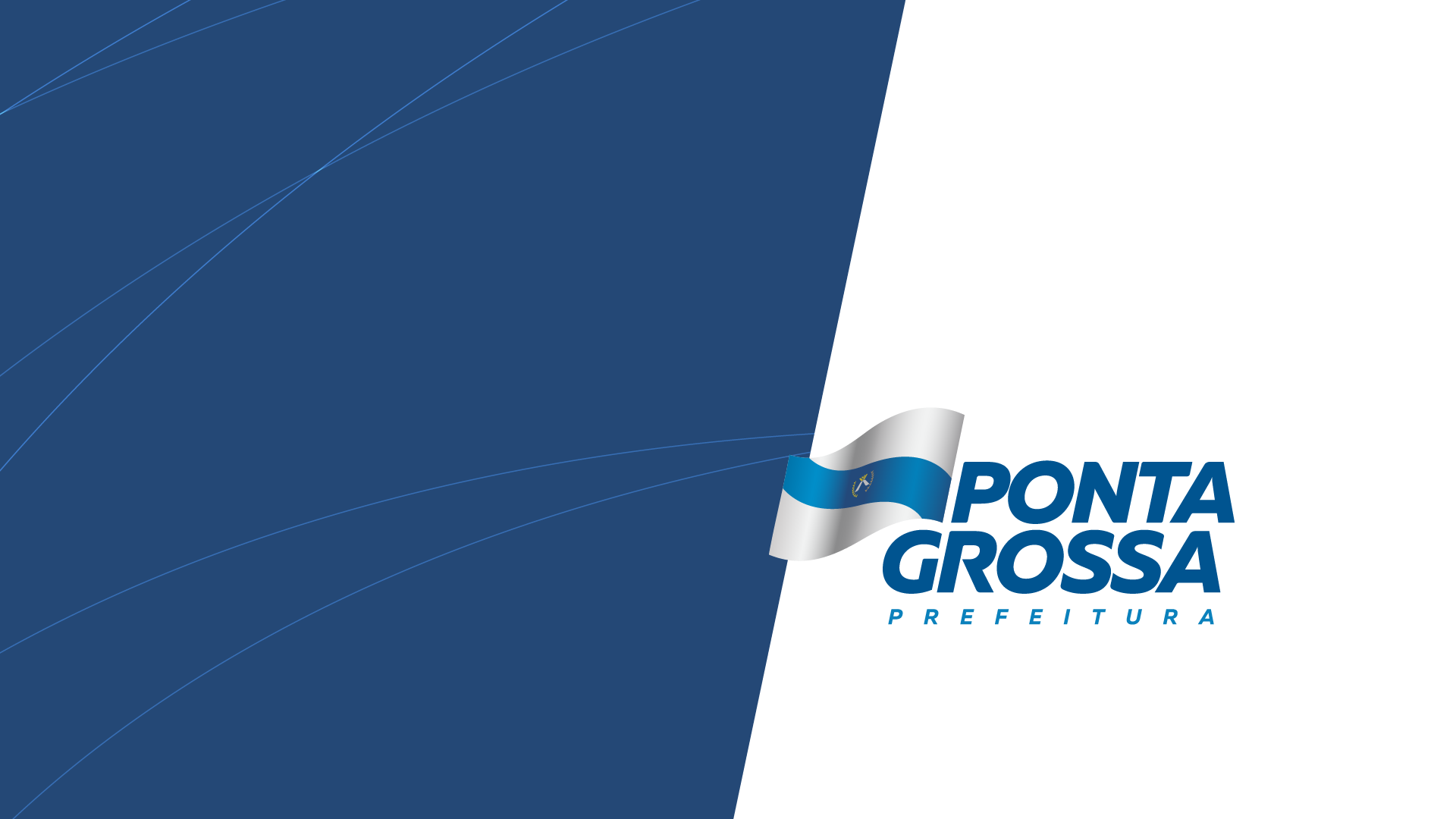